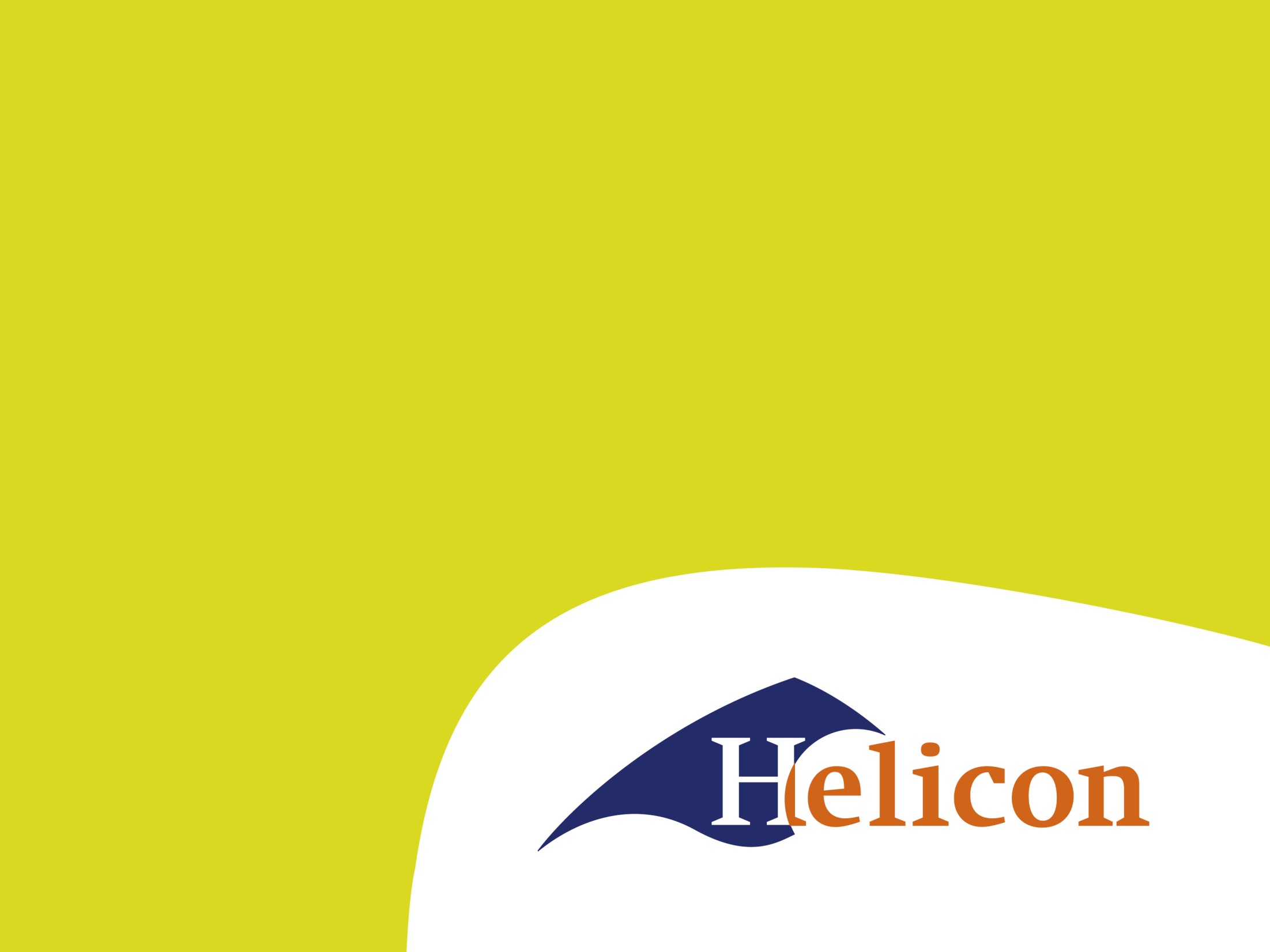 Les lezen: soorten examenvragen
Inhoud
Je weet aan het einde van de les welke soorten examenvragen je kunt verwachten op het examen lezen/luisteren. 
Je kent de meest voorkomende begrippen die voorkomen in de examenvragen van het examen lezen-luisteren.
Waarover gaan de examenvragen?
Begrijpen
Interpreteren
Evalueren
Samenvatten
Opzoeken
Algemene opmerkingen
Haast is je vijand!
Bestudeer alle antwoordmogelijkheden.
Het antwoord is altijd terug te vinden in de tekst.
Je kunt leren voor het examen lezen-luisteren
Begrijpen
tekstsoorten benoemen; 
de hoofdgedachte in eigen woorden weergeven; 
relaties als oorzaak-gevolg, middel-doel, opsomming en dergelijke begrijpen en herkennen; 
onderscheid tussen hoofd- en bijzaken, meningen en feiten maken; 
onderscheid tussen standpunt en argument maken; 
onderscheid tussen drogreden en argument maken.
Interpreteren
conclusies naar aanleiding van een (deel van de) tekst trekken; 
conclusies trekken over de mogelijke intenties, opvattingen en gevoelens van de auteur, zoals blijkt uit de tekst.
[Speaker Notes: Conclusie moet worden afgeleid uit de tekst en staat niet letterlijk in de tekst. Dit wordt vaak getoetst via een casusvraag. Wordt vaak als moeilijk ervaren.]
Evalueren
het doel van de schrijver aangeven; 
de talige middelen die gebruikt zijn om dit doel te bereiken aangeven; 
de tekst opdelen in tekstdelen;
de functie van tekstdelen benoemen; 
de argumentatie in een betogende tekst op aanvaardbaarheid beoordelen;
[Speaker Notes: Tekstdoel /Tekstverbanden/relaties en functie van tekstdelen. Wordt door veel studenten als moeilijk ervaren.]
Samenvatten
essentie in de tekst beknopt weergeven voor anderen
[Speaker Notes: Samenvatten via een matrixvraag. Hiervoor moet je nauwkeurig lezen. Zowel de vraag als de tekst.]
Opzoeken
de betrouwbaarheid van bronnen beoordelen; 
de bronnen vermelden; 
snel informatie vinden in langere rapporten of ingewikkelde schema’s.
[Speaker Notes: Dit zijn voornamelijk casusvragen. Deze vragen worden over het algemeen goed gemaakt.]
Opdrachten om mee te oefenen
Klassikaal: Opdracht begrippen examen lezen-luisteren.
In duo’s: Hoofdstuk 1.2 lezen: examenvragen beantwoorden opdracht 5-16